Council on Legislation
COL
District representatives for the term covering 1 July 2020 through 30 June 2023.


2022 Council on Legislation
Councils on Resolutions
COR
District representatives for the term covering 1 July 2020 through 30 June 2023



2020, 2021, and 2022 Councils on Resolutions
Council on Legislation
COL
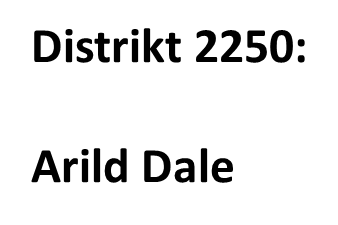 Every three years, Rotarians meet at the Council on Legislation to review and vote on proposed changes to the legislation that governs Rotary. They consider enactments, which change Rotary’s governing documents, and position statements by the RI Board
Councils on Resolutions
COR
Proposing legislation and resolutions
Clubs, districts, the RI Board, and the RIBI general council or conference may submit legislation and resolutions to the Councils. 
2021 COR: 30 June 2021
2022 COL: 31 December 2020
Distrikt 2250:

Arild Dale
Guvernørens ansvar
COL/COR
Påse at  Distriktet etterlever RI’s lovverk

Påse at klubbene etterlever RI’s lover og regler
Distrikt 2250:

Arild Dale
Klubbpresidentens ansvar
COL/COR
Kjenne til at her er et regelverk for RI

Vite hvor klubben kan rette henvendelser ang lovverk og regler

Påse at Klubben etterlever RI’s lover og regler
Distrikt 2250:

Arild Dale